Апрель – настоящий в..долей4. Заиграли талой водой овра..ки. Моросит на снег 3первый весенний3 дождик. Шир..ко ра..лились лужи и разводья в низинах. Трогают..ся вешние воды. Идет лед.
 
 
1. Вставить пропущенные орфограммы.
2. Синтаксический разбор предложения.
3. Морфологический разбор слов.
- Какие слова в данном тексте несут основную смысловую нагрузку?
                                                     (глаголы)
- Запишите глаголы, состав которых соответствует данным схемам:
                                                   ; 
                                                    (заиграл)
                                   ; 
                                                    (трогаются)
 - На какие вопросы отвечают эти глаголы?

 - Какой из глаголов обозначает законченность действия?

- Какой из глаголов обозначает незаконченность действия?

- Надпишите над глаголами вид: совершенный вид – несовершенный вид.  Укажите в данном тексте все глаголы совершенного и несовершенного вида.
Тема урока: "Совершенный и несовершенный виды глагола"
Цели: 
Знать:  что глаголы различаются на виды по вопросам и значению.
Уметь:  владеть способом действия по распознаванию видов глагола;
               показать различия глаголов совершенного и несовершенного вида,                                                                                                  возможности  функционирования глаголов в речи.
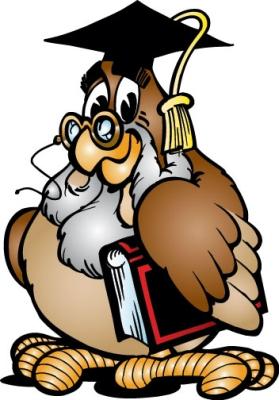 Работа с таблицей.
Задание: найдите и исправьте ошибки в употреблении глаголов.
 
1. Я дочитал книгу и шел спать.
2. Учащиеся задерживались в школе, но все же решили задачу.
3. Я долго переписал сочинение.
4. Ребенок горько плакал и никак не успокоился.
5. Слушатели горячо аплодировали, и пианист играл еще одну пьесу.
Домашнее задание. П. 112, упр. 647, слова на стр. 240-256 выучить.
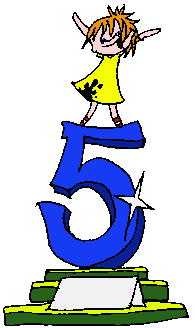